Coping with Anxiety and Stress During COVID-19
By Espen Klausen, Ph.D.					03/26/2020
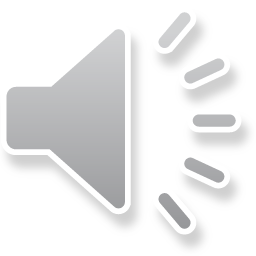 The Brain Is Detecting a Challenge
Your brain is detecting a challenge and gets you ready to face the challenge
This state of readiness is stress and anxiety
Gets your body ready
Gets your mind ready
With the COVID-19 epidemic a lot of us are finding ourselves stuck in that stress readiness state 
This will be a common reference point as we go through various tools for dealing with that state of stress
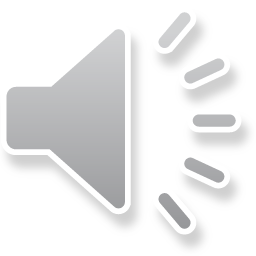 Why More Anxiety/Stress Now
Challenge = Waiting and Social Distancing
Challenges = Physical
Human
History
Challenges = Cognitive and Social
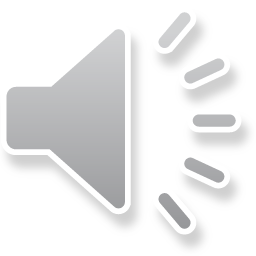 Help Your Body Stand Down by Exercising
Detecting a challenge, your body is releasing cortisol (the stress hormone). This  puts you in peak performance condition – for solving a physical problem
Heart beats faster, breathing changes, and the muscles tense up
This state results in a lot of people these days experiencing headaches, stomach problems, back problems, and chest pains 
It stays fully or partially in that mode until the cortisol has been burnt up in your muscles
If your health allows, get even more exercise than usual
Strength training is especially good
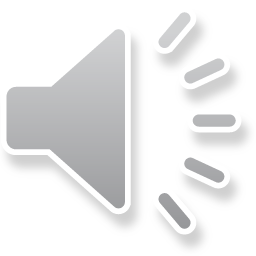 Muscle Relaxation
This relaxation exercise is not as effective as physical exercise. Although it burns minimal amounts of cortisol, it can help our muscles relax. If any part of this causes pain, then don’t do what is causing the pain. 
Take deep breaths throughout the muscle relaxation
Scrunch in toes 2 times 5 seconds
Push heels into the ground 2 times 5 seconds
Push legs together 2 times 5 seconds
Take an extra breath
Scrunch in your stomach, moving your belly-button in toward your back 2 times 5 seconds
Elbows at your side, push the elbows in toward your body 2 times 5 seconds
Stretch out, and apart, the fingers on your hand as much as you can, for 2 times 5 seconds
Push shoulders up toward the ears for 2 times 5 seconds
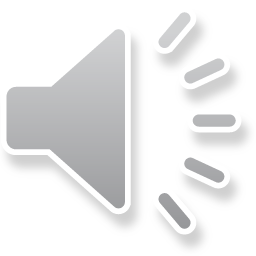 Get Rid of Excess CO2 by Taking Deep Breaths
When we are in a pensive waiting pattern (or when we are concentrating on something), we often start having very shallow breathing
We usually get enough oxygen in, but we are not getting rid of our exhaust – the CO2, and when these levels get high we get nervous and our frontal lobe does not work well 
(we get CO2 because we get energy from combining carbon from our food with oxygen from the air)
Take long breaths with a focus on long breaths out
When you are new to breathing exercises, they can make you light headed, so until used to it don’t do them while on a ladder, driving, operating heavy machinery, being dressed up like a penguin, or in any other situation where falling or losing concentration would be dangerous.
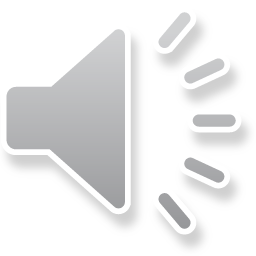 Example of a breathing exercise
Breathe in for 4 seconds
Hold your breath for 7 seconds
Breathe out for 8 seconds (this is easier if your purse your lips as if whistling)
Repeat five or more times
Children or people will lung problems may need to use the numbers 3-6-7 instead
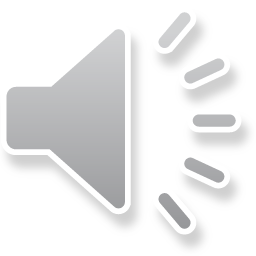 Drink Water
To trick your brain into resetting from shallow to normal breathing, take a long slow chug of water
Staying hydrated is also helpful in general. Americans tend to be mildly dehydrated, a state that tends to worsen any stress or anxiety
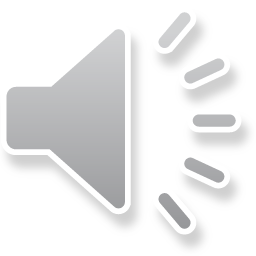 Give Your Mind and Body Permission to Stand Down from High Alert By Having a Written Plan
Your mind detects a challenge putting you in a state of anxiety, and may naturally make you problem-solve it, resulting in racing thoughts and frequent thoughts about COVID-19. 
Panicking is when we problem-solve it based on own anxiety
The opposite of panicking is to be mindful and to problem-solve by making a plan for our actions 
Sit down and write down a list of the precautions you believe is best for you and others and commit to those precautions 
Later, if you find your mind pre-occupied with protecting yourself from COVID-19, check your choices up against your plan rather than making your choices based on your anxiety 
Expect to revise your plan as your local conditions and official recommendations change. But Sit down and actually revise your plan rather than carry your revisions in your head.
If you want to revise or review your list of precaution, a good time to do it is during a scheduled worry time (discussed later)
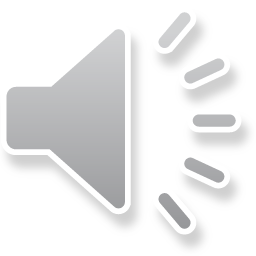 Use Your Deliberate Thoughts to Help Yourself
When we are in a stressed state our brain’s automatic thoughts (the ones we can’t directly control) will naturally focus on what may go wrong or what is bad
It is up to you to use your deliberate thoughts (the ones you can actively choose to have) to find positive things and focus on hope
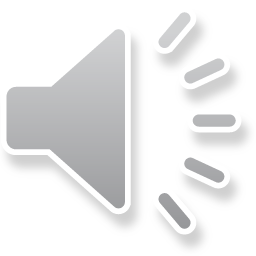 Keep Your Feelings in Perspective
It is easy to let ourselves get grabbed by our difficult feelings and let them run our thoughts. To make the difficult feelings have less power, it usually helps to label them, to admit to yourself that you have those feelings, to tell yourself that it is okay that you have those feelings, but that you do not have to let those feelings make your decisions for you. 
Remind yourself that you are not your feelings. You are the person that is observing the feeling and can choose what you do in response to the feeling.
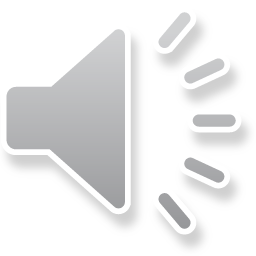 Plan Your Media Engagement
You desire to problem-solve and predict the situation may pull you toward looking or information a lot, but it is usually best not to. Each time you hear or read about COVID-19 your brain is likely to perceive it is a challenge and this will prevent you from de-stressing. 
Set aside a specific time each day (or less often) to look for COVID-19 updates and at other times of day stay away from media that is likely to talk about it 
Make a pre-planned decision on where you will get your information. This helps you avoid hearing bad news several times (making one bad news item feel like several) and helps you get information from the sources you trust the most
For some people, this may also mean setting a boundary with others. There may be other people that want to talk about the epidemic all the time, and you may need to tell them that you want to talk about something else
You may have friends on Facebook or other media that are posting about COVID-19 all the time, or that are saying things that make you upset. This may be a time to use Facebook’s function to temporarily block someone’s posts from showing up in your feed.
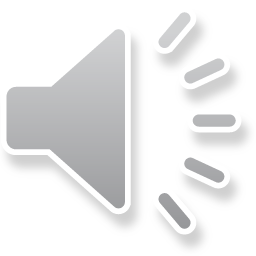 Schedule A Worry-Time
What??? I don’t want to worry!
Yeah, but you are probably worrying anyway. 
Many people find it easier not to worry in general when they have a specific time set aside for worrying. When you have a scheduled worry time and worries pop up in your mind at other times, you can tell yourself that you will think about it at the designated worry time.
The worry-time is also a good time to do any reading on updates on COVID-19 and review or revise your list of precautions you have committed to (as discussed earlier)
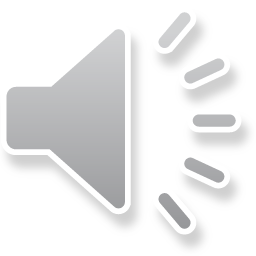 Create a Schedule
Because they are staying home or work has slowed down, many people find themselves without a natural schedule at home and/or at work
It is when we stop to think about what to do next that our mind most readily thinks about stressful things
If you have a plan for what to do and when to do it in the day, it is easier for the mind to put other things aside
This does not mean that everything you schedule has to be productive – scheduling things like binging on a TV-show or coloring are good things to have in a schedule
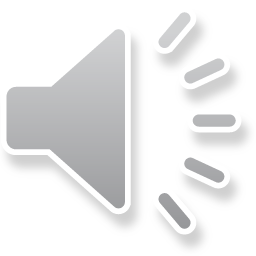 Stay Connected
Apart from exercise, one of the few things that reduces the release of cortisol (our stress hormone) is oxytocin, a hormone that is released when we have safe-feeling contact with other people. Oxytocin reduces stress (cortisol), reduces pain, and makes us attach to other people
Most of us get regular doses of oxytocin from our interactions with our friends and family. These days, we are not getting as much of this stress-reducing hormone and are left with more stress
Although not as powerful as direct hugs or being right next to each other, make sure you stay as connected as you can through phones, web-chats, and other media. Make caring contact with others and give them the gift of oxytocin while getting some back from them
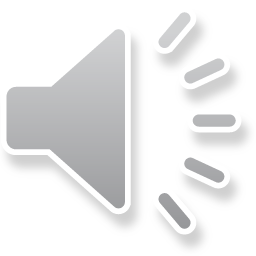 Thank You!
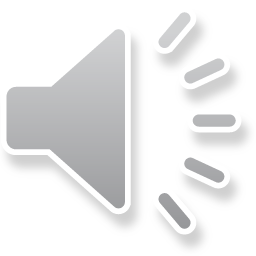